Огонь – друг, 
огонь – враг
Часть 1
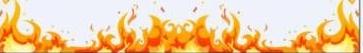 Огонь – друг
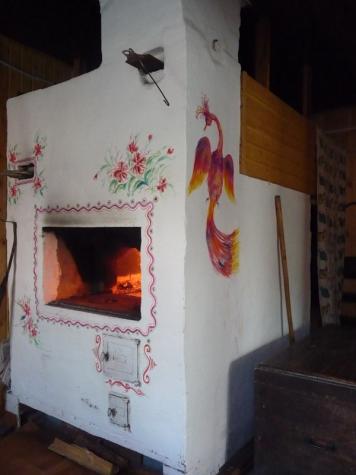 Огонь – враг
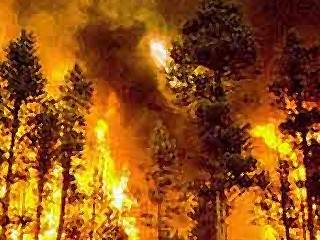 Огонь – друг
Огонь – враг
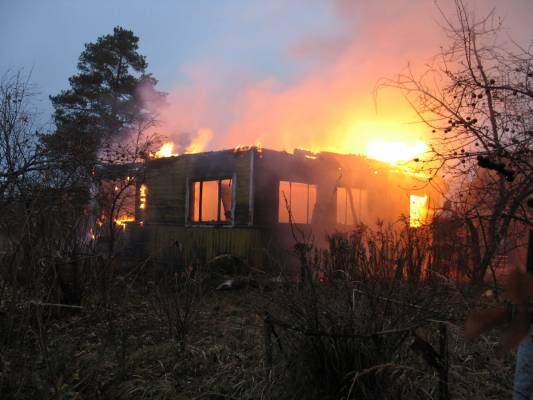 Огонь – друг
Огонь – враг
Огонь – друг
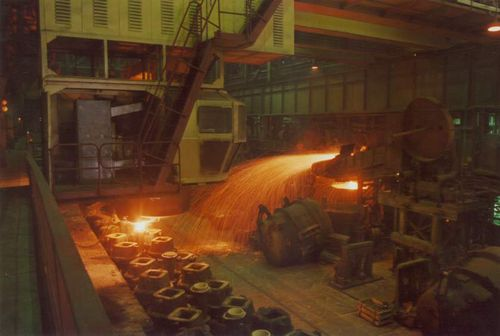 Огонь – враг
Огонь – друг
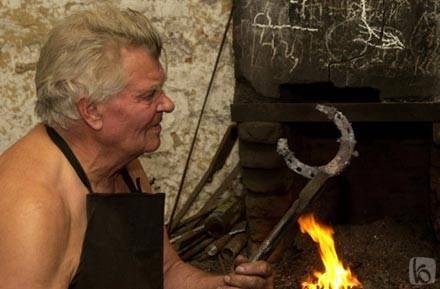 Что может стать причиной пожара?
Что может стать причиной пожара?
Что может стать причиной пожара?
Что может стать причиной пожара?
Что может стать причиной пожара?
Что может стать причиной пожара?
Кто спасает от пожара?
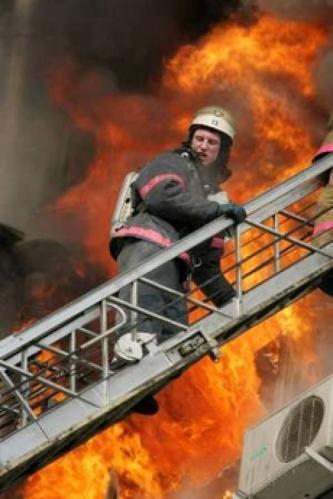 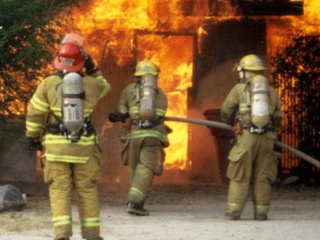 Пожарные машины
Пожарные машины
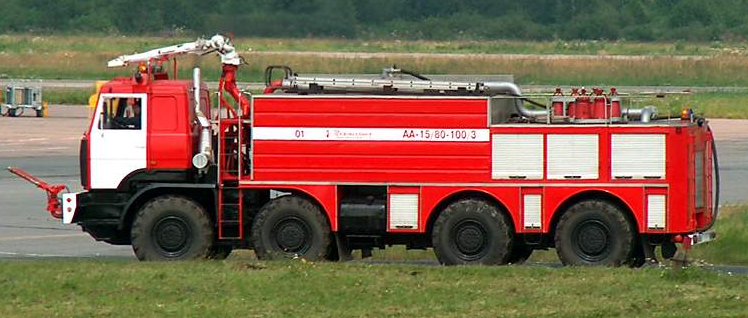 Пожарные машины
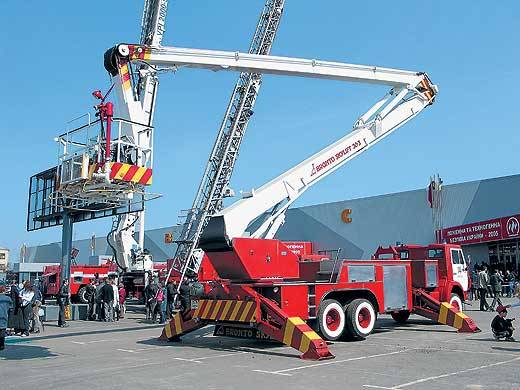 Пожарный вертолет
Пожарный поезд
Пожарный поезд
При пожаре звони
0 1
Спасибо за внимание!
Презентацию подготовила
 Л.А. Сорокина,
НДОУ «Детский сад №17 ОАО «РЖД»